Организация обучения в 1 классе
Наборская Светлана Юрьевна, методист ИМЦ
Нормативные документы
СанПиН 2.4.2.2821-10 «Санитарно-эпидемиологические требования к условиям и организации обучения в общеобразовательных учреждениях», утв. постановлением Главного государственного санитарного врача РФ от 29.12.2010 №189
О внесении изменений №3 в СанПиН 2.4.2.2821-10 «Санитарно-эпидемиологические требования к условиям и организации обучения в общеобразовательных учреждениях», утв. постановлением Главного государственного санитарного врача РФ от 24 ноября 2015 г. №81
Нормативные документы
Письмо Министерства образования России от 25 сентября 2000 г. №2021/11-13 «Об организации обучения в первом классе четырехлетней начальной школы»
Письмо Министерства образования РФ от 20.04.2001 №408/13-13 «Рекомендации по организации обучения первоклассников в адаптационный период»
Инструктивно-методическое письмо «Об организации внеурочной деятельности при реализации ФГОС НОО и ООО в ОО Санкт-Петербурга» от 21.05.2015 № 03-20-2057/15-0-0
Ступенчатый режим
В сентябре-октябре –  3 урока в день по 35 минут каждый.
 Четвертый урок и один раз в неделю пятый урок проводить в нетрадиционной форме: целевые прогулки, экскурсии, уроки-театрализации, уроки-игры.
Распределение уроков в нетрадиционной форме: 24 урока физической культуры и 24 урока по другим предметам (кроме уроков русского языка и литературного чтения): 4-5 экскурсий по окружающему миру, 3-4 экскурсии по ИЗО, 4-6 нетрадиционных урока по технологии, 4-5 уроков-театрализаций по музыке, 6-7 уроков-игр и экскурсий по математике.
Ступенчатый режим
В ноябре-декабре - по 4 урока в день и один раз в неделю 5 уроков за счет урока физической культуры по 35 минут каждый.
В январе- мае - по 4 урока в день и один раз в неделю 5 уроков за счет урока физической культуры по 40 минут каждый.
Расписание уроков
Уроки, требующие большого умственного напряжения     (русский язык, математика), рекомендуется проводить вторыми.
Уроки ИЗО, музыки, окружающего мира, технологии – после динамический паузы.
Уроки с преобладанием двигательного компонента (физкультура, ритмика) – последними.
Разгрузочный день для первоклассников – четверг. В этот день должны отсутствовать уроки математики.
В сентябре-октябре последними нельзя ставить уроки русского языка и литературного чтения.
Динамическая пауза
Рекомендуется организация в середине учебного дня (после третьего (или второго) урока) динамической паузы продолжительностью не менее 40 минут.
Физминутки
Обязательное проведение на всех уроках (за исключением уроков физкультуры и ритмики) двух физминуток (гимнастика для глаз) по 1,5-2 минуте каждая.
Их рекомендуется проводить на 10-й и 20-й минутах урока.
Организация учебной деятельности
Плотность учебной работы на уроках по основным предметам должна составлять 60-80%
Средняя непрерывная продолжительность различных видов учебной деятельности обучающихся (чтение с бумажного носителя, письмо, слушание, опрос и т.п.) не должна превышать 7-10 минут.
Использование технических средств обучения
Продолжительность непрерывного применения ТСО на уроках в 1 классе не должна превышать:
Просмотр статических изображений – 10 минут;
Просмотр телепередач – 15 минут;
Просмотр динамических изображений – 15 минут;
Работа на компьютере с жидкокристалическим монитором – 20 минут;
Прослушивание аудиозаписи – 20 минут;
Прослушивание аудиозаписи в наушниках – 10 минут.
Использование технических средств обучения
Непрерывная продолжительность работы обучающихся непосредственно с интерактивной доской не должна превышать 5 минут; суммарная продолжительность использования интерактивной доски составляет не более 25 минут.
Использование на уроке не более двух видов электронных средств обучения.
При использовании ТСО необходимо проводить комплекс упражнений для профилактики утомления глаз.
Домашние задания
Обучение в 1 классе проводится без домашних заданий.
Контроль и оценка результатов обучения
В первом классе исключается система балльного оценивания.
Недопустимо использование любой знаковой символики, заменяющей цифровую отметку.
Никакому оцениванию не подлежат: темп работы ученика; личностные качества, своеобразие их психических процессов (особенности памяти, внимания, восприятия и др.)
Контроль и оценка результатов обучения
Допускается словестная объяснительная оценка.
Возможно использование оценочных суждений, шкал самооценки и других инструментов формирования оценочной самостоятельности младших школьников. Но в 1 классе недопустим перевод подобных продуктивных видов оценивания в балльную систему.
Безотметочное обучение
«Волшебные линеечки»
«Очень хорошо»
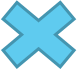 «Хорошо, но можно лучше»
«Плохо»
Безотметочное обучение
«Лесенка достижений»
1 ступенька – сегодня я мало потрудился, надо приложить усилия, чтобы освоить материал
2 ступенька – потрудился вполсилы, мог бы лучше
3 ступенька – потрудился на славу
Безотметочное обучение
«Светофор»
Контроль и оценка результатов обучения
В течение 1 полугодия первого класса контрольные работы не проводятся.
Во втором полугодии проводятся только итоговые контрольные работы не позднее 20-25 апреля; в день можно провести не более одной контрольной работы; рекомендуется их проводить на 2 уроке.
Стиль общения учителя с учениками
В начале обучения учитель должен предоставить каждому ребенку возможность работать в присущем ему темпе. Недопустимы в это время замечания типа «Быстрее!», «Задерживаешь всех!»
При неправильном ответе ученика нельзя говорить «Не думал», «Не старался». Лучше обходиться репликами «Ты так думаешь», «Это твое мнение», «Давай послушаем других» и т.д.
Дополнительные каникулы
С 8 по 14 февраля 2021 года
Внеурочная учебная деятельность
Перерыв между окончанием последнего урока и началом занятий ВУД должен быть не менее 45 минут.
Продолжительность занятий ВУД в 1 полугодии не должна превышать 35 минут, во втором полугодии – 40 минут.
Спасибо за внимание!